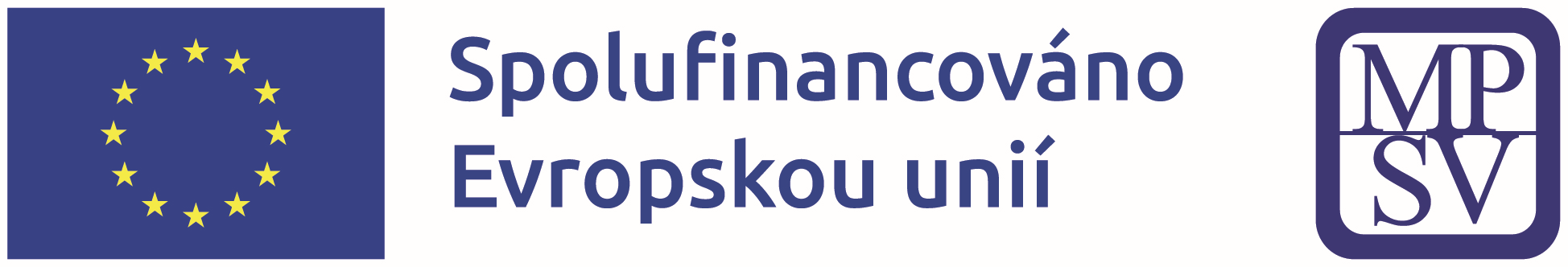 Případy dobré praxe sociální péče na Novobystřicku
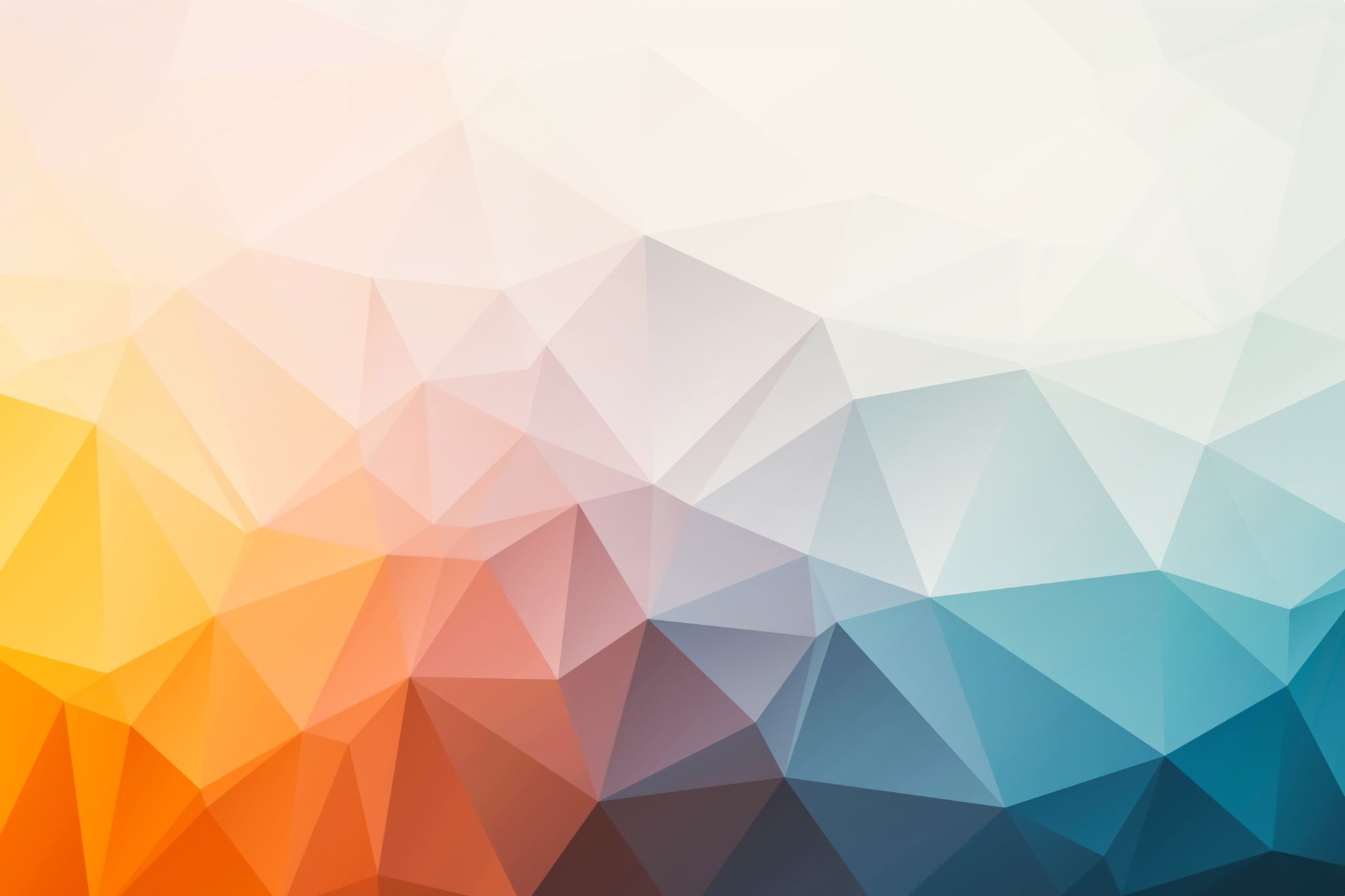 Jiřina Tomanová


Projekt Koordinace sociální ochrany v praxi reg. č. CZ.03.02.02/00/22_004/0001320.
Historie pečovatelské služby
Služba je poskytována od roku 2007
V roce 2010 již 51klientů  - momentálně 80 klientů
Službu zajišťovaly dvě pracovnice - pečovatelky, momentálně čtyři pracovníci v sociálních službách, plus jeden sociální pracovník
Sídlo v domě s pečovatelskou službou (DPS) patřící městu Nová Bystřice
v DPS je k dispozici 17 bytů pro klienty využívajících pečovatelskou službu
Služba poskytována terénní formou v domácnostech klientů
Nejčastěji poskytované služby
Pomoc při zajištění stravy
Pomoc při péči o vlastní osobu 
Běžné nákupy a pochůzky
Doprovod dospělých na úřady
Pomoc při prostorové orientaci
Zajištění chodu domácnosti
Základní sociální poradenství
Zajištění sociálního kontaktu s okolím
S kým spolupracujeme
Rodina je základ
Místní praktičtí lékaři a sestry
Domácí ošetřovatelská péče
Místní samospráva
Rodinné centrum
Sociální odbor Jindřichův Hradec
Nemocnice Jindřichův Hradec
Obec jako zřizovatel
Silný partner za zády
Jednodušší řešení lokálních problémů
Využití místních možností
Stabilní pracovní zázemí a jistota
Koordinace pomoci na místní úrovni
Znalost lokálních potřeb a povědomí o vývoji života v obci
Propojení komunity a ztráta anonymity
V čem je problém
Malé povědomí o možnostech pomoci mezi občany
Pro rodinu pomoc od sociální péče není ostuda nebo známka selhání
Málo informací o neformálních pečovatelích znamená nemožnost nabídnout pomoc při řešení složité životní situace
Práce v sociálních službách neobnáší jen stres a problémy, ale i velkou pomoc a naději
Menší město, méně možností, více snahy pomoci si samostatně
Kam směřujeme, co je potřeba zlepšit
Zvýšit informovanost o službě mezi širokou veřejnost ve městě
Větší dostupnost informací - zřízení poradny pro seniory
Propojení generací - setkávání seniorů v rodinném centru
Jedna organizace – jedny informace – jedna komunikace 
Malá komunita - více vzájemných vztahů - méně anonymity
Slovo závěrem
I s omezenými možnostmi se dá pracovat
Využít a poskytovat péči s tím co máme
Spoléhat především na vlastní zdroje a snažit se nezklamat vložené očekávání
Učíme se od našich klientů, ti nás posouvají dál
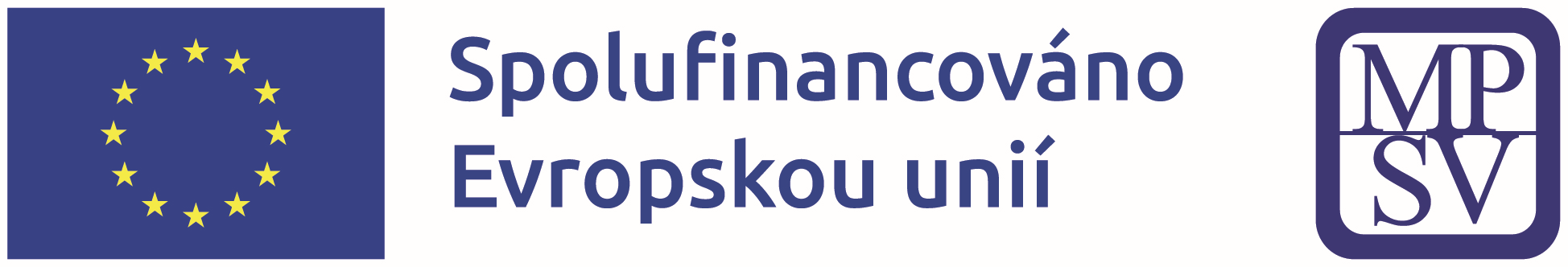 Děkuji za Vaši pozornost
Projekt Koordinace sociální ochrany v praxi reg. č. CZ.03.02.02/00/22_004/0001320.